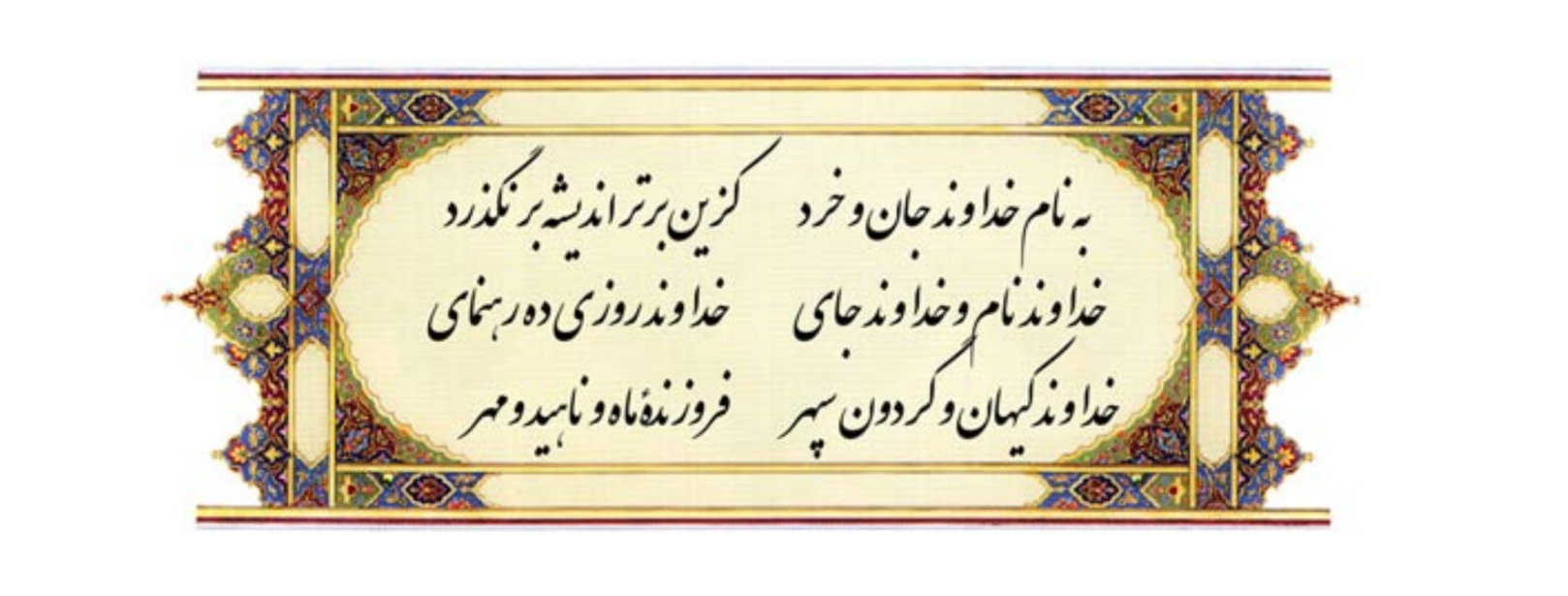 Acromegaly: An Endocrine Society Clinical Practice Guideline

Laurence Katznelson, Edward R. Laws, Jr, Shlomo Melmed, Mark E. Molitch, Mohammad Hassan Murad, Andrea Utz, and John A. H. Wass
Stanford University School of Medicine (L.K.), Stanford, California 94305; Brigham and Women’s Hospital (E.R.L), Boston, Massachusetts 02115; Cedars-Sinai Medical Center (S.M.), Los Angeles, California 90048; Northwestern University Feinberg School of Medicine (M.E.M), Chicago, Illinois 60611; Mayo Clinic (M.H.M.), Rochester, Minnesota 55905; Vanderbilt University (A.U.), Nashville, Tennessee 37232; and Oxford Centre Diabetes, Endocrinology, and Metabolism (J.A.H.W.), Churchill Hospital, Oxfordshire OX3 7RP, United Kingdom. 
(J Clin Endocrinol Metab 99: 3933–3951, 2014)
Acromegaly is a chronic disorder caused by GH hypersecretion.
  Hypersecretion of GH leads to excess production of IGF-1, leading to
  a multi system disease characterized by somatic overgrowth, 
  multiple comorbidities, premature mortality, and physical 
  disfigurement.
  A multidisciplinary approach is critical for the management of 
  acromegaly. 
Over 95% of patients with acromegaly harbor a GH secreting 
  pituitary adenoma arising from somatotroph cells, leading to GH 
  and IGF-1 hypersecretion.
GH is synthesized and stored in somatotroph cells in response to 
   inducing signals including hypothalamic GHRH. GH production is 
   suppressed by somatostatin signaling primarily through the 
   somatostatin receptor subtype(SST). Peripheral signals, including 
   IGF-1, steroids, and paracrine growth factors, also regulate GH 
   production. 
In less than 5% of cases, excess GHRH secretion from a 
  hypothalamic tumor or a neuroendocrine tumor (usually from 
  lung or pancreas origin) may lead to somatotroph hyperplasia 
  and acromegaly. More rarely, ectopic GH production by an 
  abdominal or hematopoietic tumor may cause acromegaly.
1) We recommend measurement of IGF-1 levels in patients with 
     typical clinical manifestations of acromegaly, especially those 
     with acral and  facial features. (1|ꚚꚚꚚꓳ)
 
 2) We suggest the measurement of IGF-1 in patients without the
    typical manifestations of acromegaly, but who have several of 
    these associated conditions: sleep apnea syndrome, type 2 
    diabetes mellitus, debilitating arthritis, carpaltunnel syndrome, 
    hyperhidrosis, and hypertension. (2|ꚚꚚꓳꓳ)
IGF-1 levels exhibit a log-linear relationship with GH levels. 
  Circulating IGF-1 half-life is approximately 15 hours, and serum 
  levels are relatively stable, but the presence of IGF-1 binding 
  proteins extends the IGF-1 half-life significantly.
 A normal IGF-1 level effectively excludes the diagnosis of 
   acromegaly.
  False positives for a diagnosis of acromegaly may occur in 
  pregnancy and late-stage adolescence.
falsely elevated may be encountered with hepatic and renal failure, 
   hypothyroidism, malnutrition, severe infection, and poorly 
   controlled diabetes mellitus type 1. 
Oral estrogens may render the liver less responsive to GH,
   resulting in lower IGF-1 levels.
IGF-1  levels decrease with age following adolescence. Therefore, all 
  levels must be assessed in relationship to age-appropriate normal 
  values for the specific assay being used. There is significant inter 
  assay variability for measurement of IGF-1 that needs to be taken 
  into account.
3) We recommend measuring serum IGF-1 to rule out acromegaly in a 
      patient with a pituitary mass. (1|ꚚꚚꚚꓳ)

     Pituitary incidentalomas may secrete any spectrum of anterior 
      pituitary hormones, and GH hypersecretion may not be clinically 
      apparent. A subset of patients present with few symptoms and minimal 
      physical disease features yet may exhibit a pituitary tumor mass with 
      elevated GH and IGF-1 levels.
4) We recommend against relying on the use of random GH levels
     to diagnose acromegaly. (1|ꚚꚚꚚꓳ
 
 5) In patients with elevated or equivocal serum IGF-1 levels, 
   we recommend confirmation of the diagnosis by finding lack of 
   suppression of GH to < 1 μg/L  following documented 
   hyperglycemia during an oral glucose load. (1|ꚚꚚꚚꓳ)
A nadir serum GH < 0.4 μg/L after an oral glucose load has been 
   considered for establishing the diagnosis. 
  However, although current GH assays have improved sensitivity, 
  many assays do not have sufficient accuracy at GH levels <1 μ g/L, 
  and we suggest that a cut off  GH < 1 μg/L after the glucose load 
  is sufficient for excluding the diagnosis. 
 
It is important to measure glucose levels before and after an oral
   glucose load to verify that hyperglycemia has been achieved.
6) Following biochemical diagnosis of acromegaly, we recommend 
   performing an imaging study to visualize tumor size and 
   appearance, as well as parasellar extent (1|ꚚꚚꚚꚚ). 

 7) We suggest MRI as the imaging modality of choice, followed by 
   CTscan when MRI is contraindicated or unavailable. (2|ꚚꚚꓳꓳ)
Macroadenomas are detected in up to 77% of subjects. It is 
   recommended that the MRI be performed with two-millimeter
   slices to diagnose small micro adenomas. GH-secreting adenomas
   with a hypointenseT2-weighted MRI signal have been shown to 
   exhibit enhanced SRL responsiveness.
Rarely encountered, a patient with biochemically confirmed 
  acromegaly with a normal pituitary gland on MRI scan might pose
  a diagnostic and therapeutic challenge. Although the tumor may 
  be microscopic and not sufficiently visible on a routine 
  MRI scan, further testing, including measurement of serum GHRH
  as well as imaging (eg, somatostatin receptor scintigraphy 
  [eg, octreoscan] and thoracic and abdominal imaging) may be 
  considered to evaluate for ectopic disease.
8) We suggest performing formal visual field testing when the 
     tumor is found to abut the optic chiasm on an imaging study.
    (2|ꚚꚚꚚꓳ)

9) We suggest evaluating all patients presenting with acromegaly 
     for associated comorbidities, including hypertension, diabetes
     mellitus, cardiovascular disease, osteoarthritis, and sleep 
     apnea. (2|ꚚꚚꓳꓳ)
10) We also recommend that such comorbidities be longitudinally
     monitored and rigorously managed. (Ungraded recommendation) 

 11) We suggest screening for colon neoplasia with colonoscopy at 
     diagnosis. (2|ꚚꚚꓳꓳ) 

 12)  We suggest a thyroid ultrasound if there is palpable thyroid    
     nodularity. (2|ꚚꚚꓳꓳ)
13) We recommend assessing for hypopituitarism and replacing 
     hormone deficits. (1|ꚚꚚꚚꓳ)

Hypopituitarism may be due to tumor compression or a result of 
 surgical or radiation treatment. Adequate replacement of central
 adrenal, gonadal, and thyroid insufficiency is recommended. 
 Hyperprolactinemia from tumor cosecretion or stalk effect can 
 contribute to hypogonadism in acromegaly.
14) We suggest a biochemical target goal of an age normalized 
     serum IGF-1 value, which signifies control of acromegaly. 
     (2|ꚚꚚꓳꓳ) 
  15) We suggest using a random GH < 1.0 μg/L as a therapeutic 
     goal, as this correlates with control of acromegaly. (2|Ꚛꓳꓳꓳ)
  16)  We suggest maintaining the same GH and IGF-1 assay in the
     same patient throughout management. (2|ꚚꚚꓳꓳ)
Goals of treatment are biochemical normalization, reduction of 
  mortality risk, attenuation of symptoms, control of tumor mass, and 
  maintenance of pituitary function. An important caveat to consider is 
  a lack of consensus for target GH and IGF-1 levels that correlate with 
  prevention of comorbidities or reversal of mortality risk. IGF-1 levels 
  correlate with comorbidities better than glucose-suppressed GH levels.
  IGF-1 levels may be more predictive than nadir GH for predicting insulin 
  sensitivity and clinical symptom score after surgery. A target GH < 1 μg/L
  and normalized IGF-1 values have each been shown to correlate with 
  mortality risk reduction.
17) We recommend trans sphenoidal surgery as the primary 
   therapy in most patients. (1|ꚚꚚꚚꓳ)

There is no definitive evidence of superiority of the endoscopic
   vs the microscopic approach with regard to short-and long-term 
   remission rates, recurrence, or complications. The experience of 
   the pituitary surgeon is the major determinant in achieving 
   successful outcomes. Successful surgery produces immediate 
   lowering of GH levels.
Complications from surgery include bleeding, spinal fluid leak, 
   meningitis, sodium and water imbalance, and hypopituitarism. 
  Major complications such as carotid artery injury and visual loss
  are rare. 
With experienced pituitary surgeons, microscopic or endoscopic 
   trans sphenoidal micro surgery results in an initial remission 
   rate >85% for microadenomas and 40– 50% for macroadenomas. 
Cavernous sinus invasion indicates tumor that is likely surgically 
  unresectable. Five-year disease recurrence rates range from
  2 to 8%.
18) We suggest that repeat surgery be considered in a patient with 
   residual intrasellar disease following initial surgery. (2|ꚚꚚꓳꓳ)

19) We suggest against the routine use of preoperative medical 
   therapy to improve biochemical control after surgery. (2|ꚚꚚꓳꓳ) 

20) For patients with severe pharyngeal thickness and sleep apnea,
   or high-output heart failure, we suggest medical therapy with 
   SRLs preoperatively to reduce surgical risk from severe 
   comorbidities. (2|Ꚛꓳꓳꓳ)
21) In a patient with parasellar disease making total surgical resection unlikely, we suggest surgical debulking to improve subsequent response to medical therapy. (2|ꚚꚚꓳꓳ)

 Following surgery, we suggest measuring an IGF-1 level and a random GH at 12 weeks or later (2/ꚚꚚꚚꓳ).

 We also suggest measuring a nadir GH level after a glucose load in a patient with a GH greater than 1 μg/L. (2|ꚚꚚꚚꓳ)
Although GH testing may be performed as early as postoperative 
   day 1, the role of an immediate postoperative GH value may be 
   limited because an elevated value may reflect surgical stress with 
   normal somatotroph GH production. 

The decline in IGF-1 is more delayed compared with GH, 
   likely due to differential half-life of IGF-binding proteins.
IGF-1 levels measured at 12 weeks after surgery are a valid reflection 
   of surgical remission.  If the IGF-1 level has declined but is still not 
   normal, measurement of a repeat IGF-1 level is warranted due to 
   variability in the IGF-1 assay. 

A serum GH < 0.14 μg/L suggests  “surgical remission,” 
   and a level  <1  μg/L  indicates “control” and normalization of the 
   mortality risk.
24) We recommend performing an imaging study at least 
    12 weeks after surgery to visualize residual tumor and adjacent 
    structures (1|ꚚꚚꚚꓳ).

 25) We suggest MRI as the imaging modality of choice followed 
    by CT-scan when MRI is contraindicated or unavailable. 
   (2|ꚚꚚꓳꓳ).
26) We recommend medical therapy in a patient with persistent 
    disease following surgery. (1|ꚚꚚꚚꚚ) 

 27) In a patient with significant disease (ie, with moderate-to-
   severe signs and symptoms of GH excess and without local 
   mass effects), we suggest use of either a SRL or pegvisomant as 
   the initial adjuvant medical therapy. (2|ꚚꚚꓳꓳ)
28) In a patient with only modest elevations of serum IGF-1 and 
   mild signs and symptoms of GH excess, we suggest a trial of a 
   dopamine agonist, usually cabergoline, as the initial adjuvant 
   medical therapy. (2|ꚚꚚꓳꓳ)
Somatostatin  receptor  ligands (SLRs)

There are two equally effective long-acting available 
   preparations: im octreotide long-acting release (LAR), and deep 
   sc lanreotide depot/autogel. These are usually administered 
   monthly. Lanreotide depot/autogel may be self- or partner-
   injected. 
The approved starting octreotide LAR dose is 20 mg monthly, 
   with dose titration every 3–6 months down to 10 mg or up to 40 
   mg monthly.
For lanreotide autogel/depot, the approved starting dose is 
   90 mg monthly, with dose titrations down to 60 mg or up to 
  120 mg monthly. The lanreotide autogel/depot 120-mg dose may
  be administered in up to 8-week intervals depending on 
  biochemical response.
Rapid-acting sc octreotide is also available. 
  Effectiveness of treatment is based on measurement of serum 
  IGF-1 and GH, which should be measured after 12 weeks just 
  prior to the next dose. The utility of glucose-suppressed GH 
  values during treatment with SRLs is not clear and is likely not 
  helpful.
Arthralgias, hyperhidrosis, soft tissue swelling, and headache
   frequently improve with SRL. 
   SRLs may provide headache relief through direct mechanisms 
   beyond those of GH suppression and tumor size reduction. 
   IGF-1 normalization achieved by a SRL in both drug-naive and 
   postoperative patients is approximately 17–35%.
In 59% of patients, SRL reduces tumor volume by more than 
  50%, and tumor shrinkage usually correlates with hormonal 
  control. 

Higher dose therapy may improve efficacy, and there are reports 
  of improved efficacy with octreotide LAR doses up to 60 mg/mo 
  and lanreotide autogel up to 180mg/ mo. 

In patients who respond well to low-dose SRL therapy,
   treatment intervals may be lengthened.
Side effects
Abdominal cramps, flatulence, and diarrhea are common and 
   usually abate with continued treatment. Side effects also include 
   occasional local skin irritation and pain at the injection site. 
   Less common are reversible hair loss and, rarely, alopecia. 

Because SRLs may inhibit both insulin and glucagon as well as GH 
   secretion, glucose control usually improves but rarely may 
   worsen.
Gallbladder stones and sludge occur in approximately 25% of 
   subjects and are usually asymptomatic.

29) We suggest against routine abdominal ultrasound to monitor
    for gallstone disease in a patient receiving a SRL. (2|ꚚꚚꓳꓳ)
 
30) Ultrasound should be performed if the patient has signs and 
   symptoms of gallstone disease. (2|ꚚꚚꓳꓳ)
Pegvisomant
A human GH receptor antagonist, competes with 
  endogenous GH for binding at its receptor and blocks 
  peripheral production of IGF-1, It is administered sc as 10-, 15-, 
  or 20-mg daily injections. 
   
IGF-1 measurement is recommended as the effective biomarker   
 of drug efficacy.
GH levels should not be measured as a marker of efficacy with pegvisomant because GH hypersecretion persists and because of interference of pegvisomant in commercially available GH assays. 

As pegvisomant exhibits a favorable benefit for glycemic control, 
  this medication may be useful when comorbid diabetes mellitus 
  is present with acromegaly.
31) We suggest serial imaging with MRI scan to evaluate tumor size in a patient receiving pegvisomant. (2|ꚚꚚꓳꓳ)

Tumor growth may occur in 3–5% of patients, but it is unclear 
   whether this is due to the tumor natural history or to decreased 
   negative feedback by the lower IGF-1 levels.
Because pegvisomant does not have a tumor suppressive effect,
  we suggest serial imaging at 6 and 12 months after treatment 
  initiation. If there is no size change at 1 year, then yearly imaging 
  is suggested. 

In a patient with a large tumor abutting the optic chiasm and 
  vital central structures, we suggest that alternative tumor 
  targeted medical therapies be considered.
32) We suggest monitoring liver function tests monthly for the
  first 6 months and then every 6 months in a patient receiving 
  pegvisomant, with consideration of discontinuation of 
  pegvisomant if the transaminases are greater than 3-fold 
  elevated. (2|ꚚꚚꓳꓳ)
 
  Rise in liver enzymes:  9% 
                                         2.5%
  Gilbert  ↑risk of hepatotoxicity
Dopamin Agonist  

Cabergoline is most likely to be useful in patients with just 
 modest elevations of GH and IGF-1 levels, with or without 
 concomitant hyperprolactinemia. Despite initial efficacy of 
 cabergoline, the response to cabergoline appears to decrease 
 with time.
There is no clear consensus on frequency of cardiac valve 
  monitoring with a patient on cabergoline. 
  To monitor for cardiac valvulopathy, it may be reasonable to 
  perform a baseline echocardiogram and then in serial fashion if 
  doses >2mg/wk are used, but no clear recommendation is 
  possible  based on available literature.
33)  We suggest addition of pegvisomant or cabergoline in a 
  patient with inadequate response to an SRL. (2|ꚚꚚꓳꓳ)
  
  SRL+ Pegvisomant →  Normalized  IGF-1 in  95%
  ↑ risk of transaminase  elevation  in  27%
  SRL + Cabergoline →  Normalized  IGF-1  in  42-60%
  Pegvisomant + Cabergoline → Normalized  IGF-1  in  68%
34) We suggest use of an SRL as primary therapy in a patient who 
  cannot be cured by surgery, has extensive cavernous sinus 
  invasion, does not have chiasmal compression, or is a poor 
  surgical candidate. (2|ꚚꚚꚚꓳ)
 
 35) We suggest use of radiation therapy in the setting of residual 
  tumor mass following surgery, and if medical therapy is 
  unavailable, unsuccessful, or not tolerated. (2|ꚚꚚꓳꓳ)
36)  We suggest use of SRT over conventional radiation therapy in 
  patients with acromegaly, unless the technique is not available, 
  there is significant residual tumor burden, or the tumor is too 
  close to the optic chiasm resulting in an exposure of more than 
  8 Gy. (2|ꚚꚚꓳꓳ) 
 
 37) To monitor the efficacy of radiation therapy, we recommend 
  annual GH/IGF-1 reassessment following medication withdrawal. 
  (1|ꚚꚚꚚꓳ)
38)  We recommend annual hormonal testing of patients 
  following RT for hypopituitarism and other delayed radiation 
  effects. (1|ꚚꚚꚚꚚ)  

Hypopituitarism occurs in more than 50% of patients within 5–10 
 years, and the prevalence increases with time. 
 The prevalence of hypopituitarism with SRT appears similar to 
 that after conventional RT.
39)  In patients with the rare presentation of Gigantism
  we recommend the standard approaches to normalizing GH and 
  IGF-1 hypersecretion as described elsewhere in this guideline. 
  (1|ꚚꚚꚚꓳ) 

 40) We suggest discontinuing long-acting SRL formulations and 
  pegvisomant approximately 2 months before attempts to 
  conceive, with use of short-acting octreotide as necessary until 
  conception. (2|ꚚꚚꓳꓳ)
41) During pregnancy, we recommend that acromegaly medical 
  therapy be withheld and administered only for tumor and 
  headache control. (1|ꚚꚚꓳꓳ) 

 42) During pregnancy, we suggest serial visual field testing in 
   patients with macroadenomas. (2|ꚚꚚꚚꓳ) 

 43) We suggest against monitoring GH and/or IGF-1 levels during 
   pregnancy. (2|ꚚꚚꚚꓳ)
In patients with acromegaly who have autonomous GH secretion 
  and become pregnant, both the normal pituitary and placental 
  variant forms of GH persist in the blood, and conventional assays 
  usually can not distinguish between these forms.

The GH variant is biologically active, stimulates the production of
   IGF-1, and may raise IGF-1 levels above the age-adjusted normal 
  range. Therefore, there is limited use for monitoring either serum
  GH or IGF-1 in pregnant patients.
For the patient with acromegaly who becomes pregnant, there is 
  a concern for a possible stimulatory effect of the pregnancy on 
  somatotroph tumor size, the effects of GH excess on the mother, 
  and the safety of medications used to treat acromegaly. 
  Therefore, patients with acromegaly with macroadenomas
   should be monitored clinically for headaches and visual 
   symptoms.
Thanks 
          for your  
                  attention